3.6 Hidden Extrapolation in Multiple Regression
In prediction, exercise care about potentially extrapolating beyond the region containing the original observations.
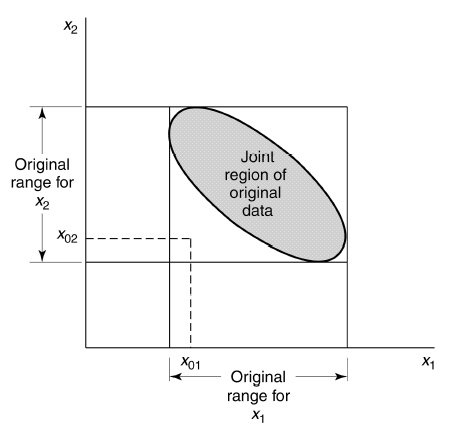 Figure 3.10 An example of extrapolation in multiple regression.
Linear Regression Analysis 5E Montgomery, Peck & Vining
1
3.6 Hidden Extrapolation in Multiple Regression
We will define the smallest convex set containing all of the original n data points (xi1, xi2, … xik), i = 1, 2, …, n, as the regressor variable hull RVH.

If a point x01, x02, …, x0k lies inside or on the boundary of the RVH, then prediction or estimation involves interpolation, while if this point lies outside the RVH, extrapolation is required.
Linear Regression Analysis 5E Montgomery, Peck & Vining
2
3.6 Hidden Extrapolation in Multiple Regression
Diagonal elements of the matrix H = X(X’X)-1X’ can aid in determining if hidden extrapolation exists:

The set of points x (not necessarily data points used to fit the model) that satisfy



    is an ellipsoid enclosing all points inside the RVH.
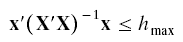 Linear Regression Analysis 5E Montgomery, Peck & Vining
3
3.6 Hidden Extrapolation in Multiple Regression
Let x0 be a point at which prediction or estimation is of interest.  Then


If h00 > hmax then the point is a point of extrapolation.
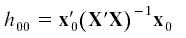 Linear Regression Analysis 5E Montgomery, Peck & Vining
4
Example 3.13
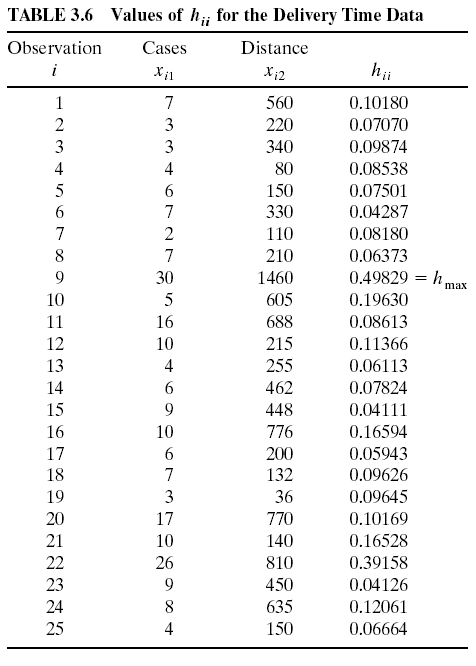 Consider prediction or estimation at:
Linear Regression Analysis 5E Montgomery, Peck & Vining
5
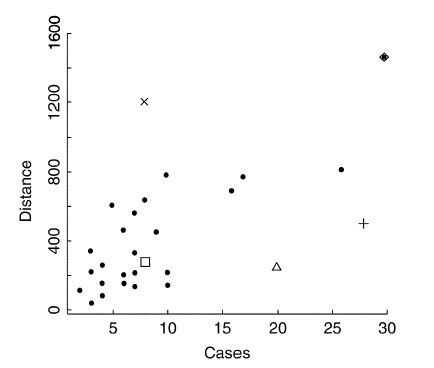 #9
d
c
a
b
Figure 3.10 Scatterplot of cases and distance for the delivery time data.
Linear Regression Analysis 5E Montgomery, Peck & Vining
6